Multivariat Data Analysis
Agenda
3
Pengenalan
4
Konsep
6
Jenis-jenis
11
14
Pengenalan
3
3
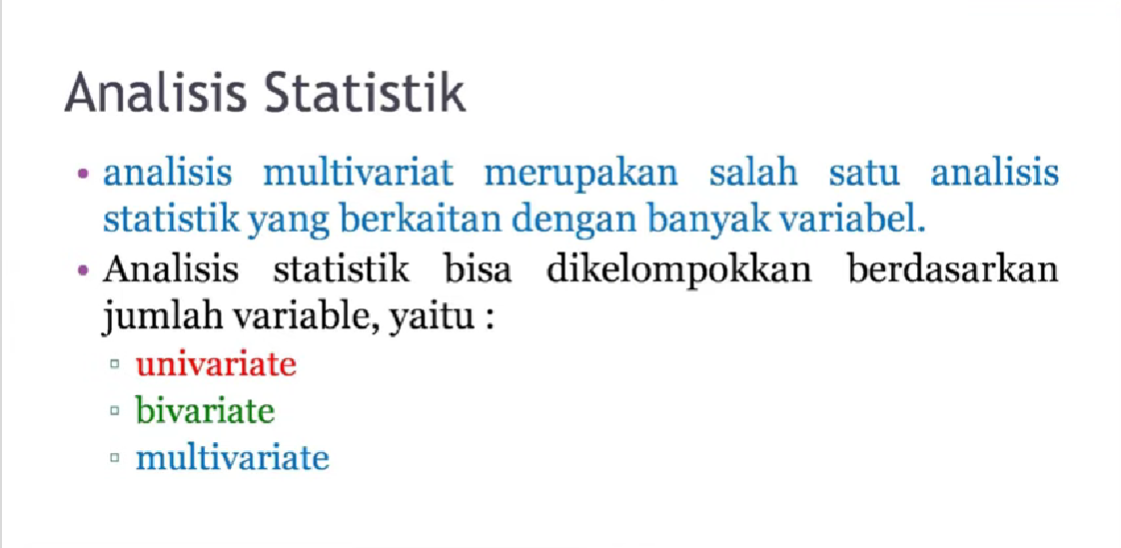 Analisis Univariat
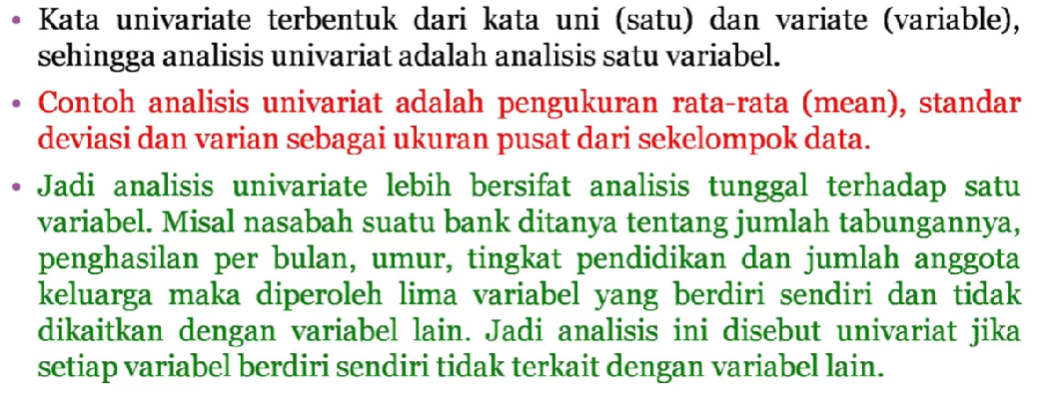 Analisis Bivariat
5
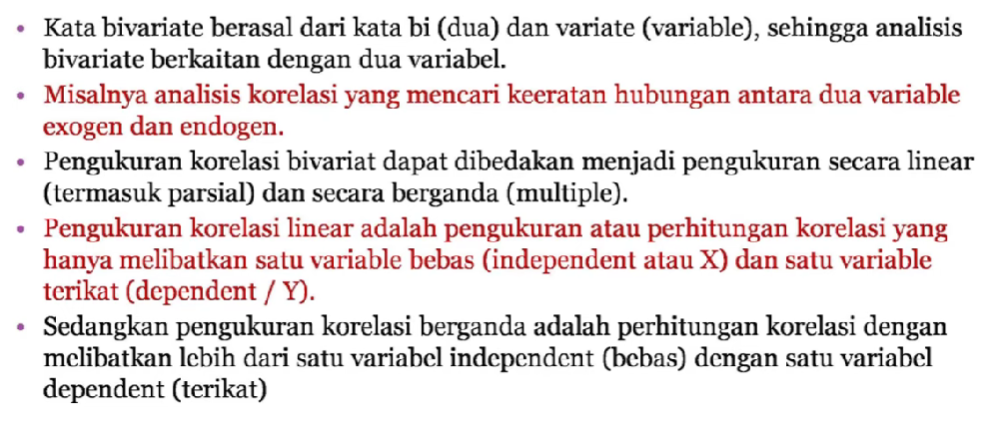 Analisis Multivariat
6
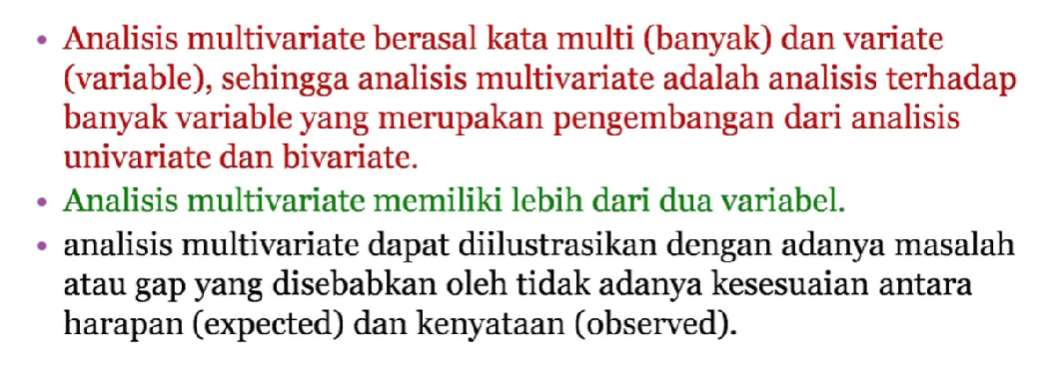 Metode Statistik Berdasarkan Jumlah Variabel
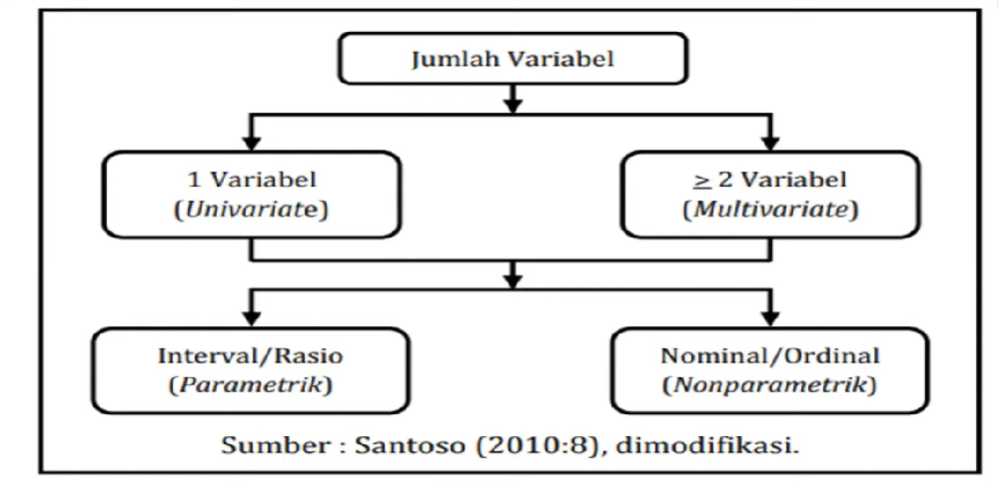 Uji Statistik Multivariat
8
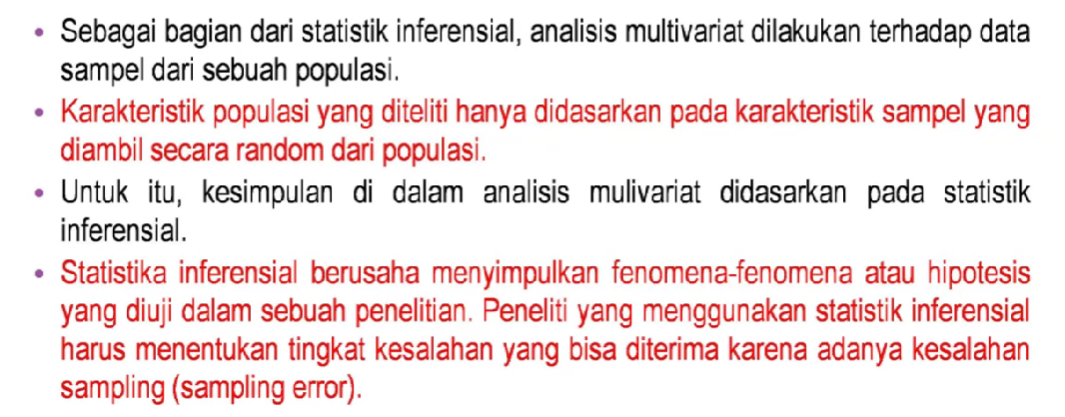 Officer
Uji Statistik Multivariat
9
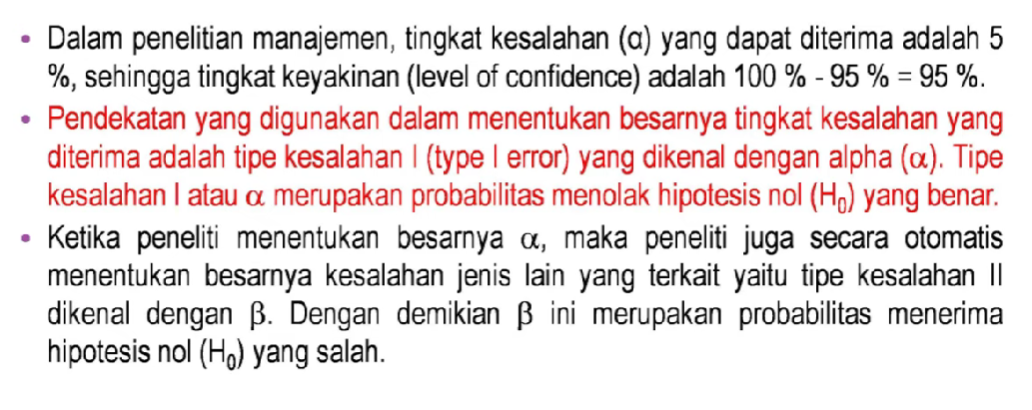 Officer
Uji Statistik Multivariat
10
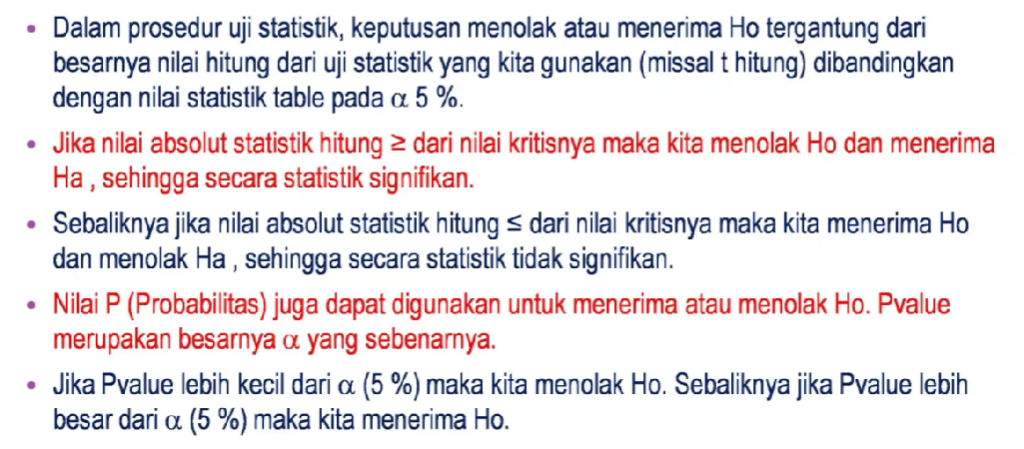 Officer
Uji Statistik Multivariat
11
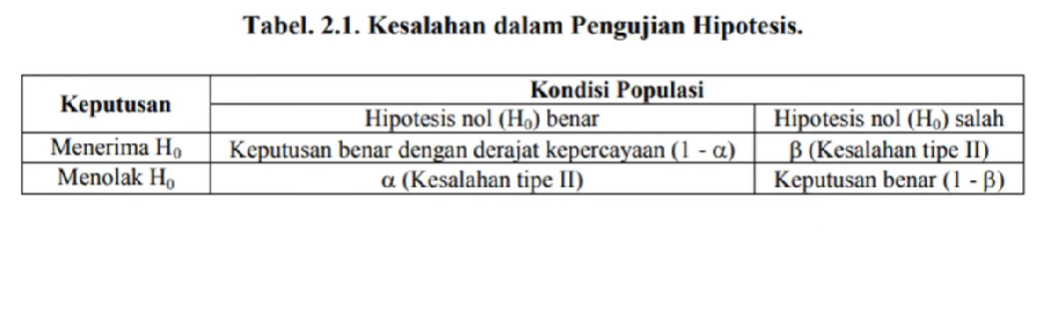 Officer
Teknik Analisis Multivariat
12
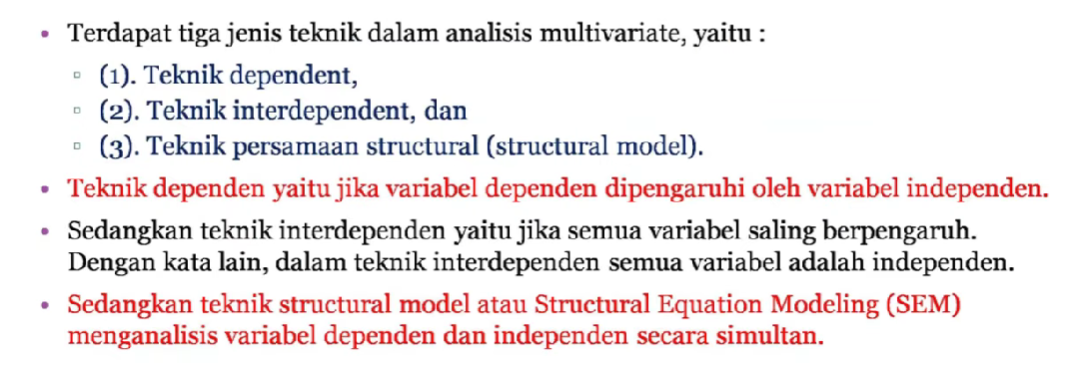 Takuma Hayashi
Mirjam Nilsson
Flora Berggren
Rajesh Santoshi
President
Chief Executive Officer
Chief Operations Officer
VP Marketing
Teknik Analisis Multivariat
13
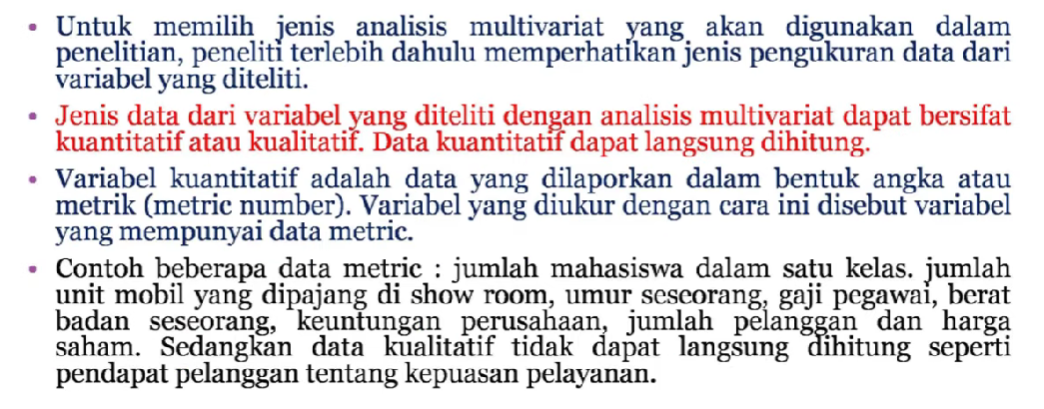 Takuma Hayashi
Mirjam Nilsson
Flora Berggren
Rajesh Santoshi
President
Chief Executive Officer
Chief Operations Officer
VP Marketing
Teknik Analisis Multivariat
14
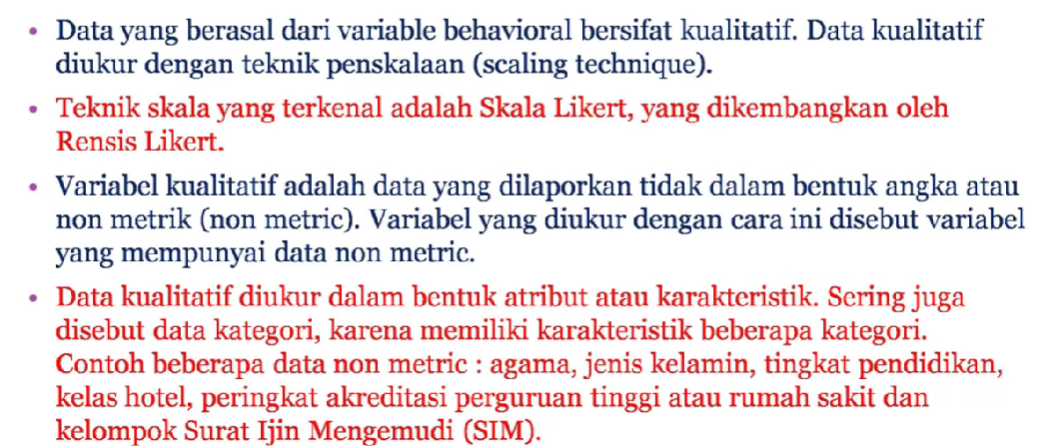 Takuma Hayashi
Mirjam Nilsson
Flora Berggren
Rajesh Santoshi
President
Chief Executive Officer
Chief Operations Officer
VP Marketing
Teknik Dependen
15
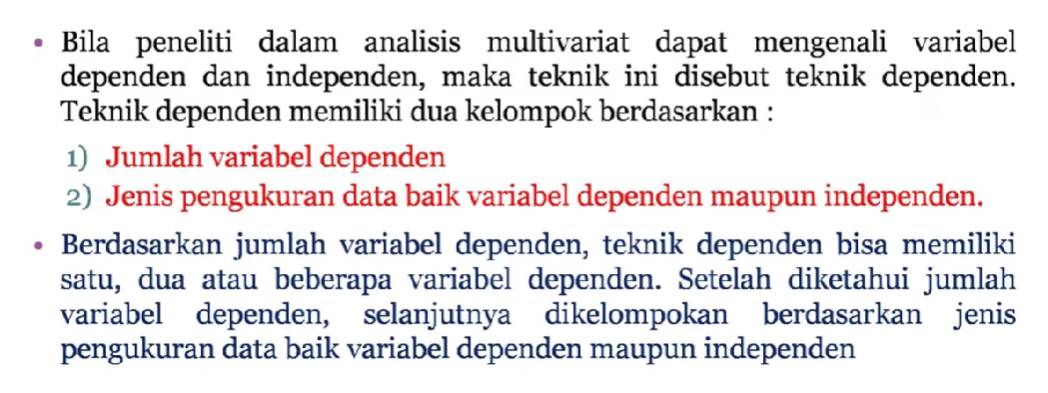 Jenis-Jenis Analisis Multivariat
11
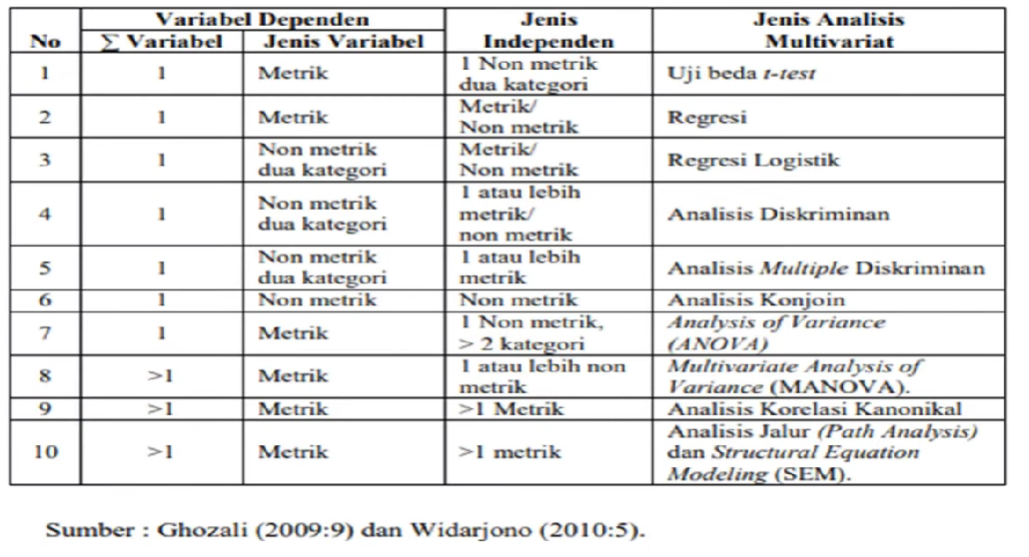 Sep
Nov
Jan
Mar
May
Synergize scalable e-commerce
Disseminate standardized metrics
Coordinate e-business applications
Foster holistically superior methodologies
Deploy strategic networks with compelling e-business needs
Teknik Interdependen
17
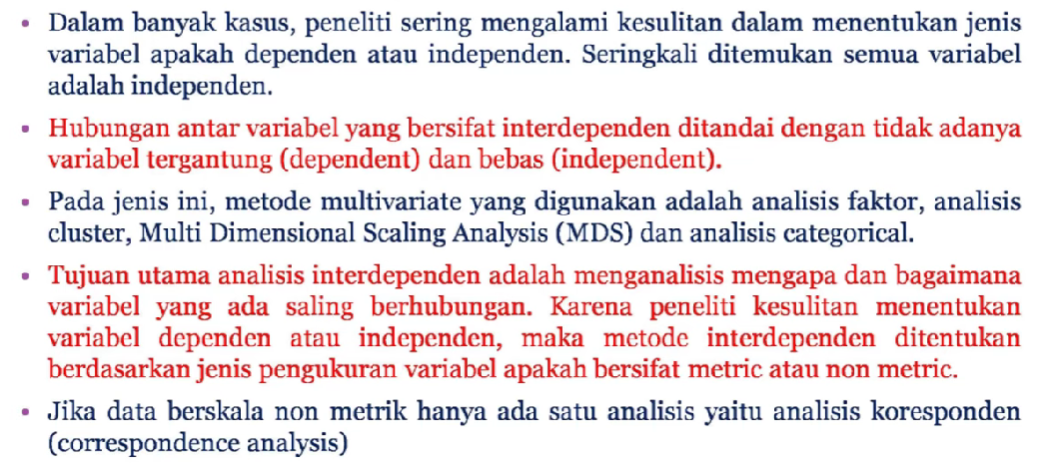 B2B market scenarios
Cloud-based 
opportunities
Develop winning strategies to keep ahead of the competition​
Capitalize on low-hanging fruit to identify a ballpark value​
Visualize customer directed convergence
Iterative approaches to corporate strategy 
Establish a management framework from the inside
Jenis-Jenis Interdependen
18
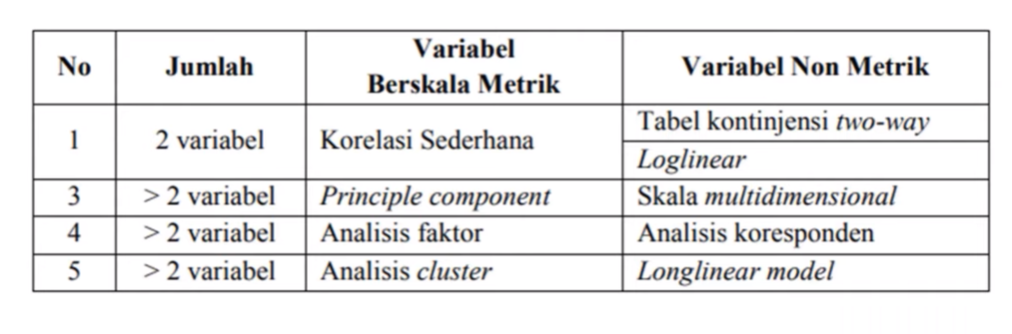 ROI
Niche markets
Supply chains
Envision multimedia-based expertise and cross-media growth strategies​
Visualize quality intellectual capital​
Engage worldwide methodologies with web-enabled technologies​
Pursue scalable customer service through sustainable strategies​
Engage top-line web services with cutting-edge deliverables
Cultivate one-to-one customer service with robust ideas​
Maximize timely deliverables for real-time schemas
Teknik Persamaan Struktural
19
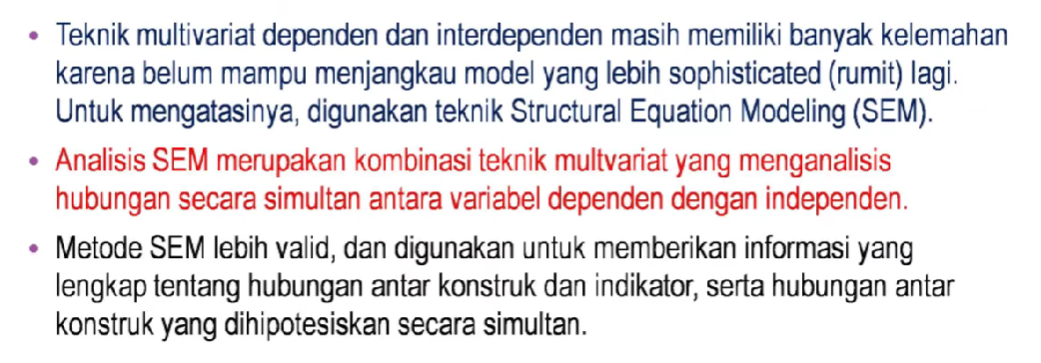 At Contoso, we believe in giving 110%. By using our next-generation data architecture, we help organizations virtually manage agile workflows. We thrive because of our market knowledge and great team behind our product. As our CEO says, "Efficiencies will come from proactively transforming how we do business."​
​
Teknik Persamaan Struktural
20
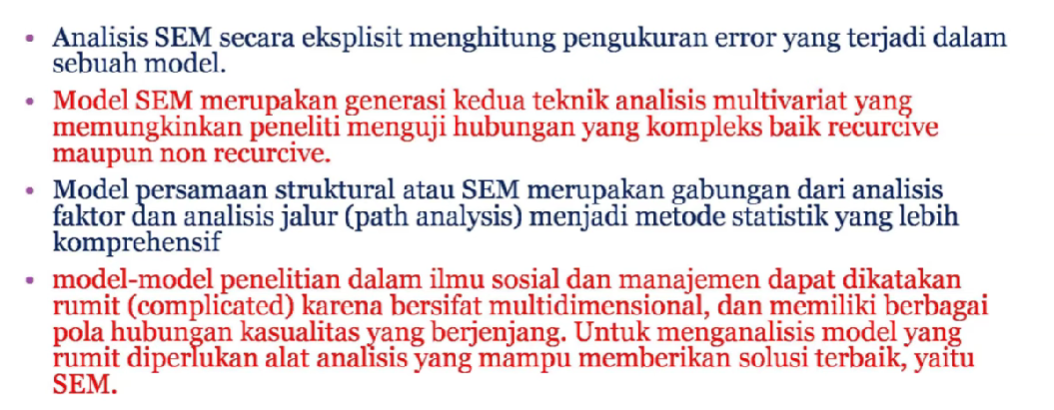 At Contoso, we believe in giving 110%. By using our next-generation data architecture, we help organizations virtually manage agile workflows. We thrive because of our market knowledge and great team behind our product. As our CEO says, "Efficiencies will come from proactively transforming how we do business."​
​
Contoh
21
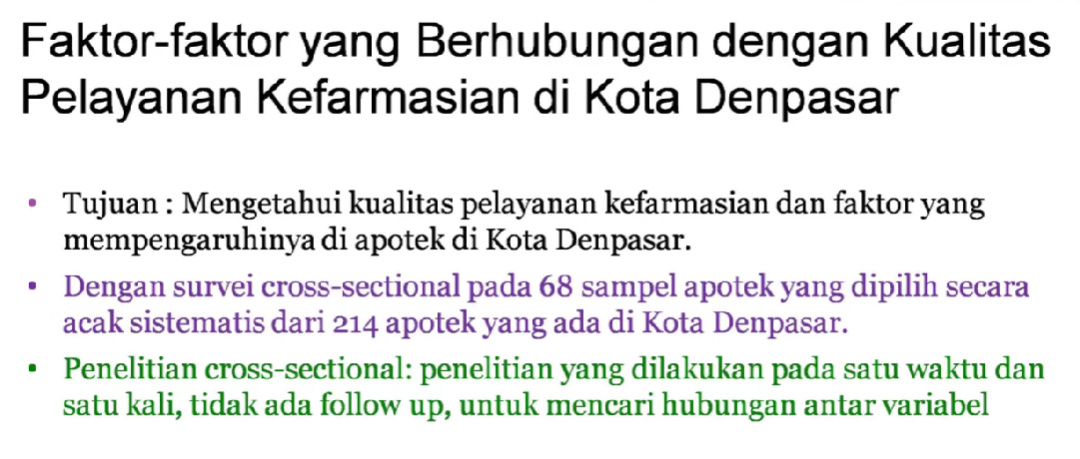 At Contoso, we believe in giving 110%. By using our next-generation data architecture, we help organizations virtually manage agile workflows. We thrive because of our market knowledge and great team behind our product. As our CEO says, "Efficiencies will come from proactively transforming how we do business."​
​
Contoh
22
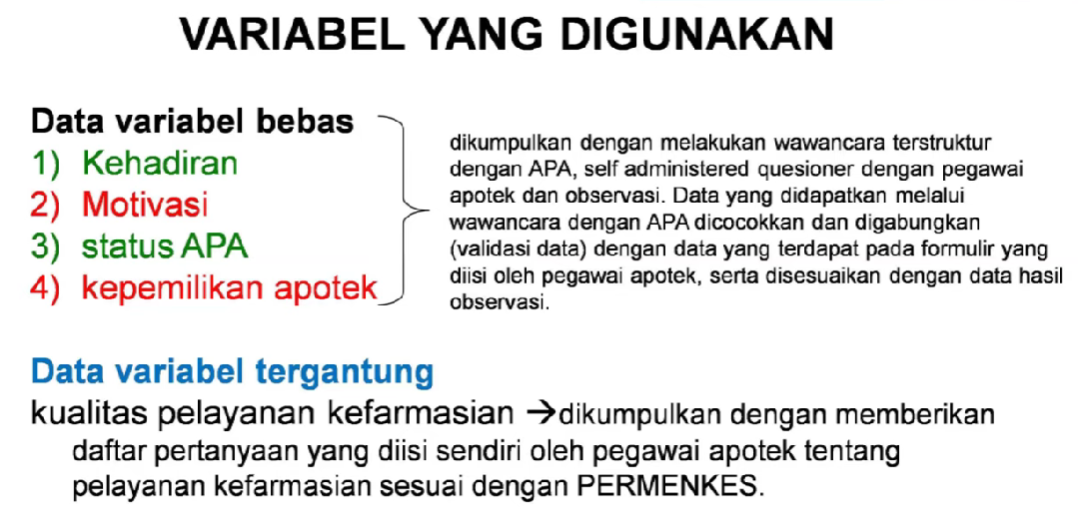 At Contoso, we believe in giving 110%. By using our next-generation data architecture, we help organizations virtually manage agile workflows. We thrive because of our market knowledge and great team behind our product. As our CEO says, "Efficiencies will come from proactively transforming how we do business."​
​
Contoh
23
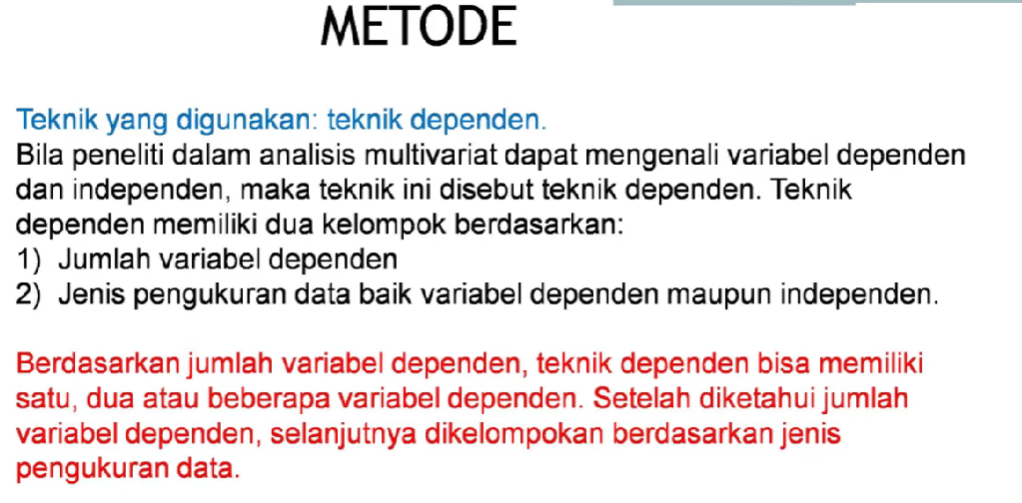 At Contoso, we believe in giving 110%. By using our next-generation data architecture, we help organizations virtually manage agile workflows. We thrive because of our market knowledge and great team behind our product. As our CEO says, "Efficiencies will come from proactively transforming how we do business."​
​
Contoh
24
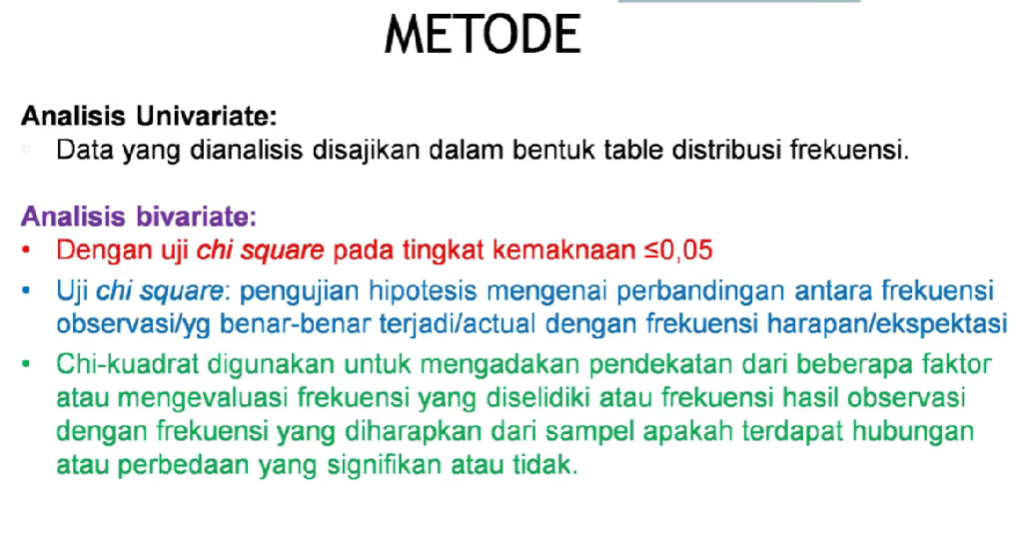 At Contoso, we believe in giving 110%. By using our next-generation data architecture, we help organizations virtually manage agile workflows. We thrive because of our market knowledge and great team behind our product. As our CEO says, "Efficiencies will come from proactively transforming how we do business."​
​
Contoh
25
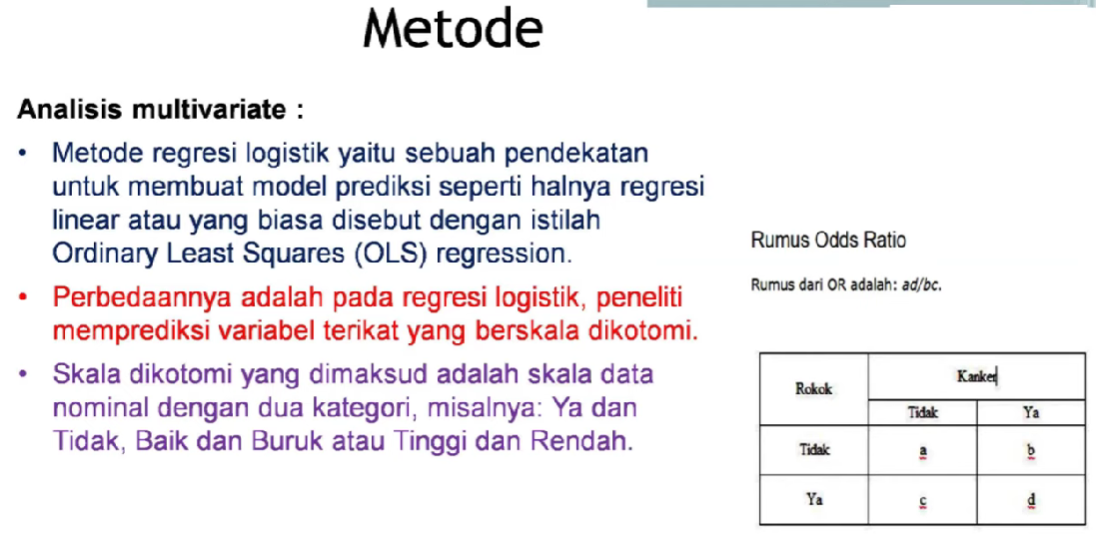 At Contoso, we believe in giving 110%. By using our next-generation data architecture, we help organizations virtually manage agile workflows. We thrive because of our market knowledge and great team behind our product. As our CEO says, "Efficiencies will come from proactively transforming how we do business."​
​
Contoh
26
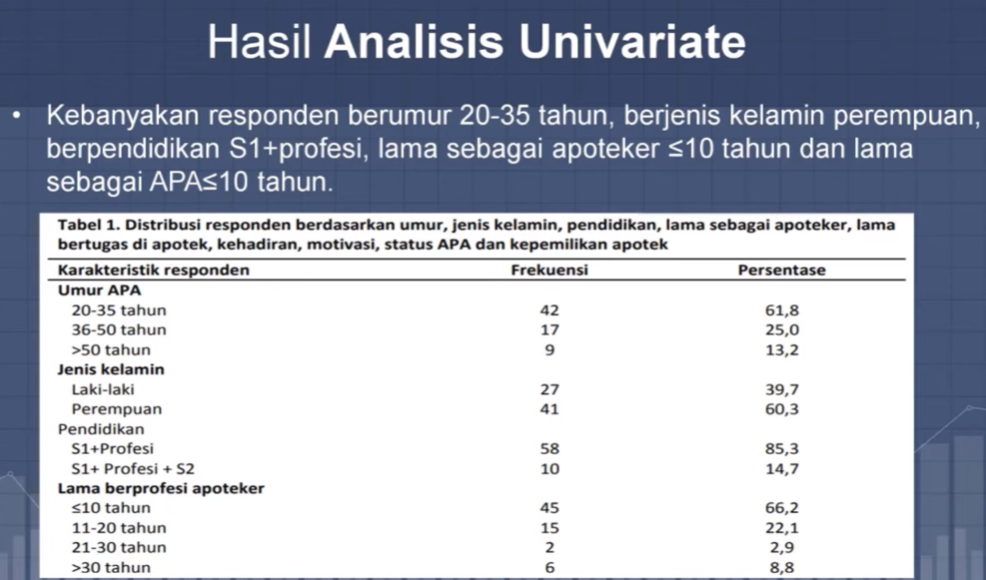 At Contoso, we believe in giving 110%. By using our next-generation data architecture, we help organizations virtually manage agile workflows. We thrive because of our market knowledge and great team behind our product. As our CEO says, "Efficiencies will come from proactively transforming how we do business."​
​
Contoh
27
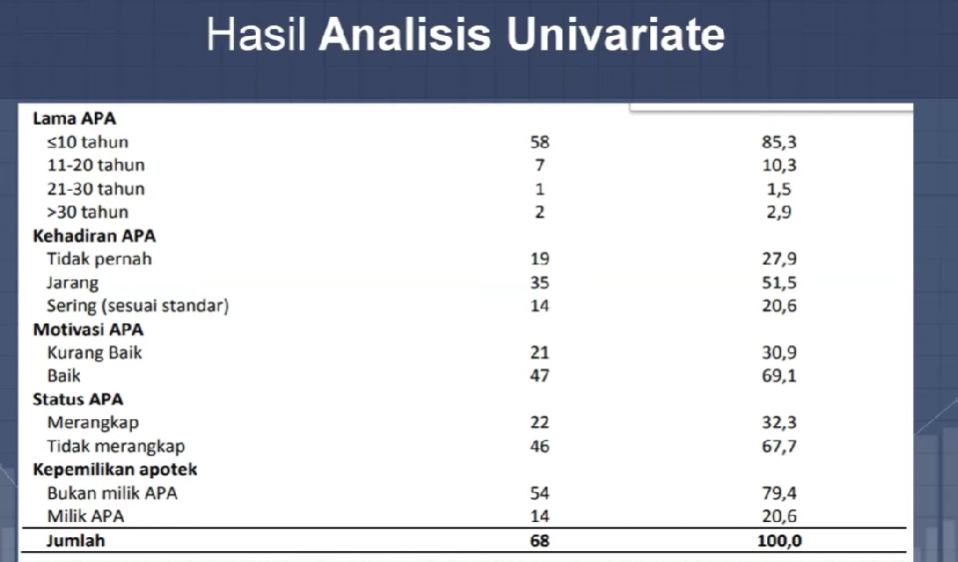 At Contoso, we believe in giving 110%. By using our next-generation data architecture, we help organizations virtually manage agile workflows. We thrive because of our market knowledge and great team behind our product. As our CEO says, "Efficiencies will come from proactively transforming how we do business."​
​
Contoh
28
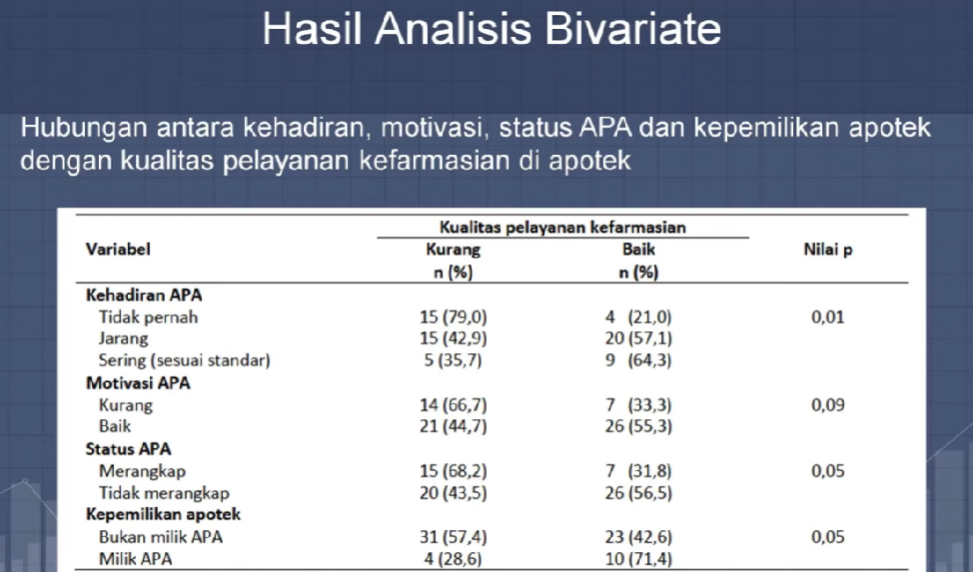 At Contoso, we believe in giving 110%. By using our next-generation data architecture, we help organizations virtually manage agile workflows. We thrive because of our market knowledge and great team behind our product. As our CEO says, "Efficiencies will come from proactively transforming how we do business."​
​
Contoh
29
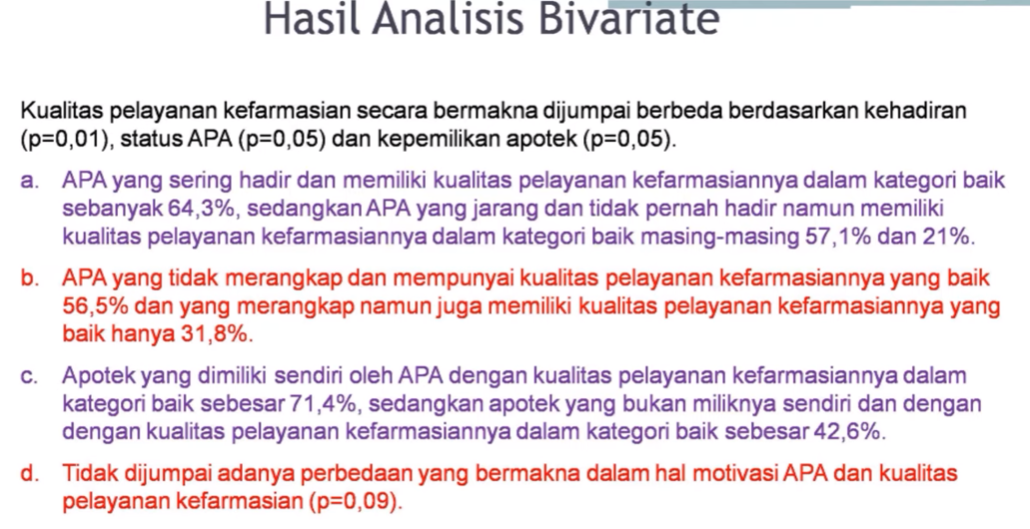 At Contoso, we believe in giving 110%. By using our next-generation data architecture, we help organizations virtually manage agile workflows. We thrive because of our market knowledge and great team behind our product. As our CEO says, "Efficiencies will come from proactively transforming how we do business."​
​
Contoh
30
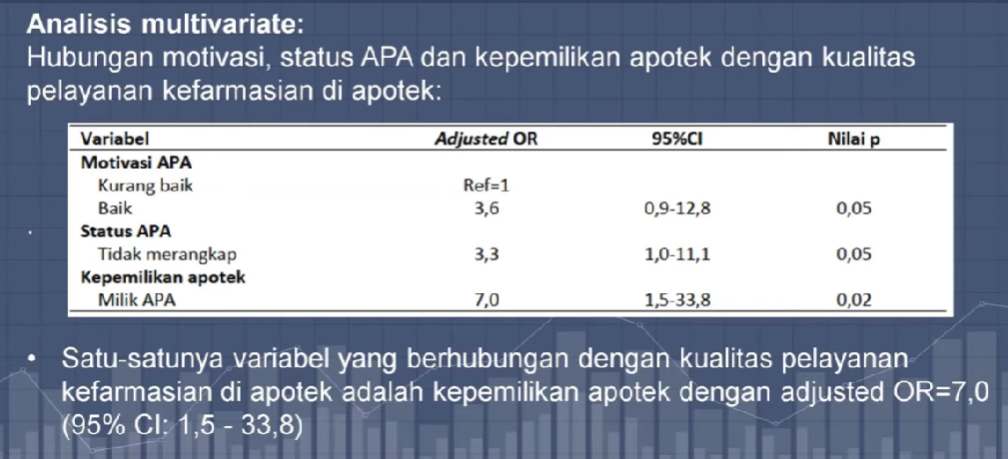 At Contoso, we believe in giving 110%. By using our next-generation data architecture, we help organizations virtually manage agile workflows. We thrive because of our market knowledge and great team behind our product. As our CEO says, "Efficiencies will come from proactively transforming how we do business."​
​
Thank you
Mirjam Nilsson​
mirjam@contoso.com
www.contoso.com